муниципальное бюджетное учреждение
 дополнительного образования
 «Станция юных натуралистов»
Маленькая спичка 
сжигает большой лес!
Автор:  Мякишева София, 10 лет
Руководитель: Супроненко Ирина Эдуардовна,
педагог дополнительного образования
г. Рославль
2022 год
Лесной пожар — это стихийное, неуправляемое распространение огня по лесным площадям.
Причины возникновения пожаров в лесу
антропогенные
естественные
(молния и засуха)
(человек)
В зависимости от того, где распространяется огонь, пожары делятся на низовые, верховые и подземные.
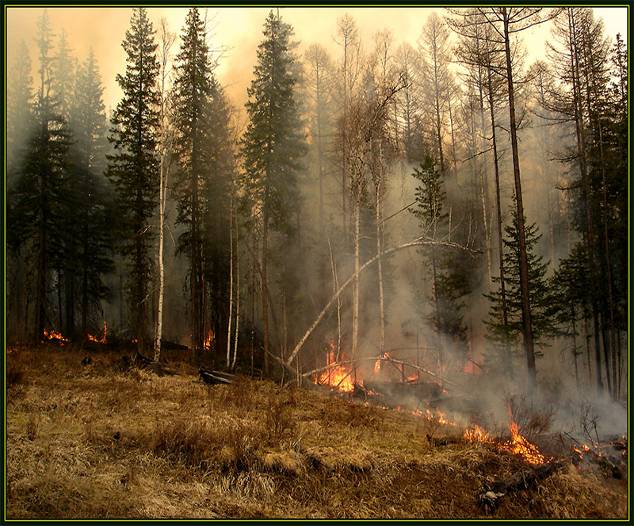 Низовой пожар: сгорает лесная подстилка, лишайники, мхи, травы, опавшие на землю ветки и т. п. Скорость движения пожара по ветру 0,25—5 км/ч. Высота пламени до 2,5 м. Температура горения около 700 °
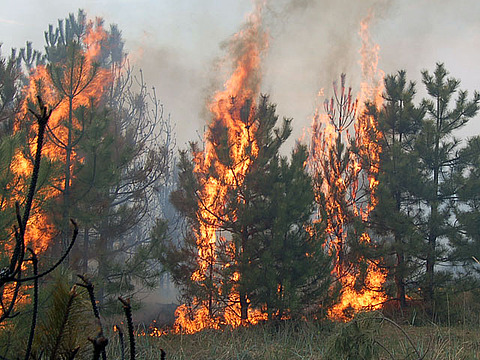 Верховой пожар: охватывает листья, хвою, ветви, а в      случае падения горящих деревьев и травяно-моховой покров почвы и подрост. Скорость распространения от 5—30 км/ч. Температура от 900 °C до 1200 °C
Верховой пожар тушат с помощью авиации
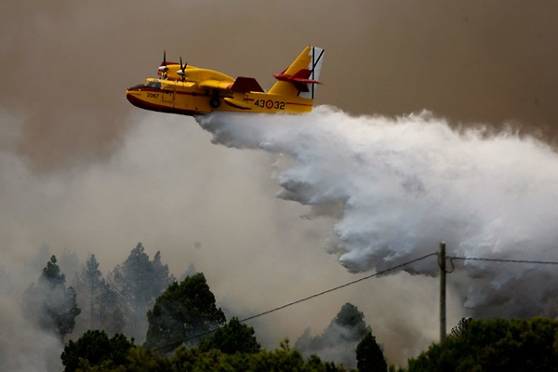 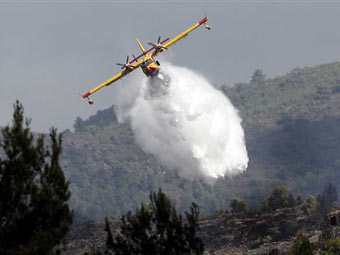 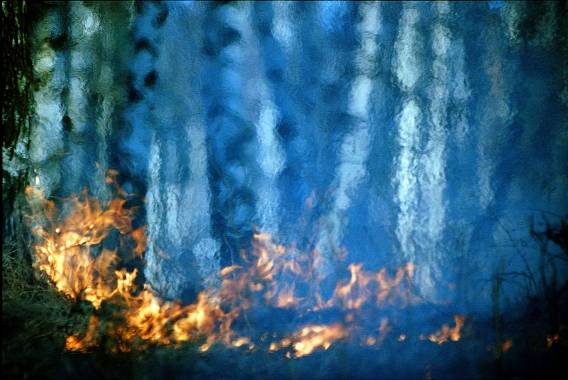 Подземные (почвенные) пожары : чаще всего связаны с возгоранием торфа. Распространяется со скоростью до 1 км в сутки. Могут быть малозаметны и уходить на глубину до нескольких метров, поэтому представляют дополнительную опасность и крайне плохо поддаются тушению.(Торф может гореть без доступа воздуха и даже под водой)Температура горящего торфа около 600 °C
Резкий грохот, тяжкий топот,Вой, мычанье, визг и рев,И зловеще-тихий ропотЗакипающих ручьев. 

Все страшней в ночи бессонной,Все быстрее дикий бег,И, огнями ослепленный,Черной кровью обагренный,Первым гибнет человек. 
Н. Гумилев
7
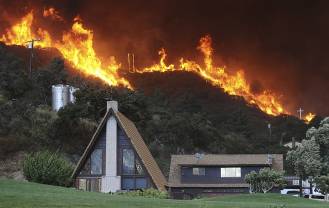 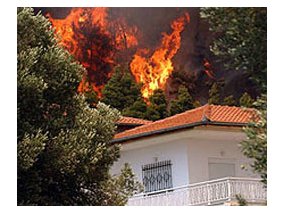 Особая опасность лесного пожара - это близость леса к населенным пунктам людей…
Лес - дом для зверей, птиц, насекомых…
Лесной пожар, гонимый ветром жалит ,Уничтожая все живое на пути, И звери в диком шоке убегают ,На шкуру  получая волдыри.Кто не успел уйти от возгоранья, Тот погибает в пепельном дыму,Душой своею в небо улетая, Останки  превращаются в золу… И все бегут, поджав  хвосты и гривы,Бегут, несутся звери напролом, Не нападают никому на спины, Друг  друга не грызут, таков закон! 

Автор стихотворения: 
http://tank3x.rc-mir.com
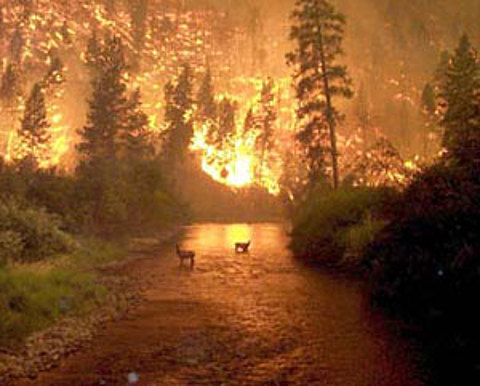 Тушение лесного пожара 
сотрудниками МЧС
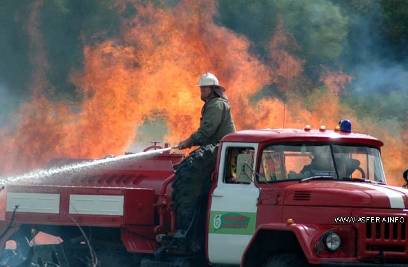 МЧС предупреждает : Берегите наши леса от пожара!
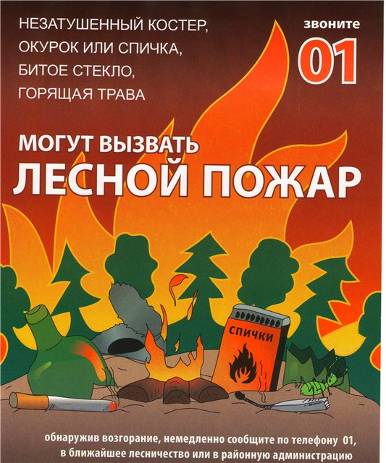 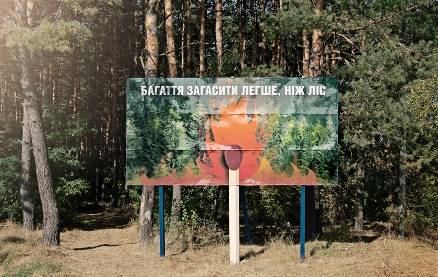 Из одного дерева можно сделать тысячу спичек,  а одной спичкой можно уничтожить тысячу деревьев.
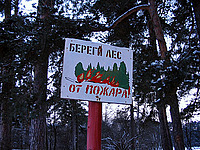 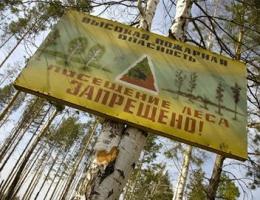 12
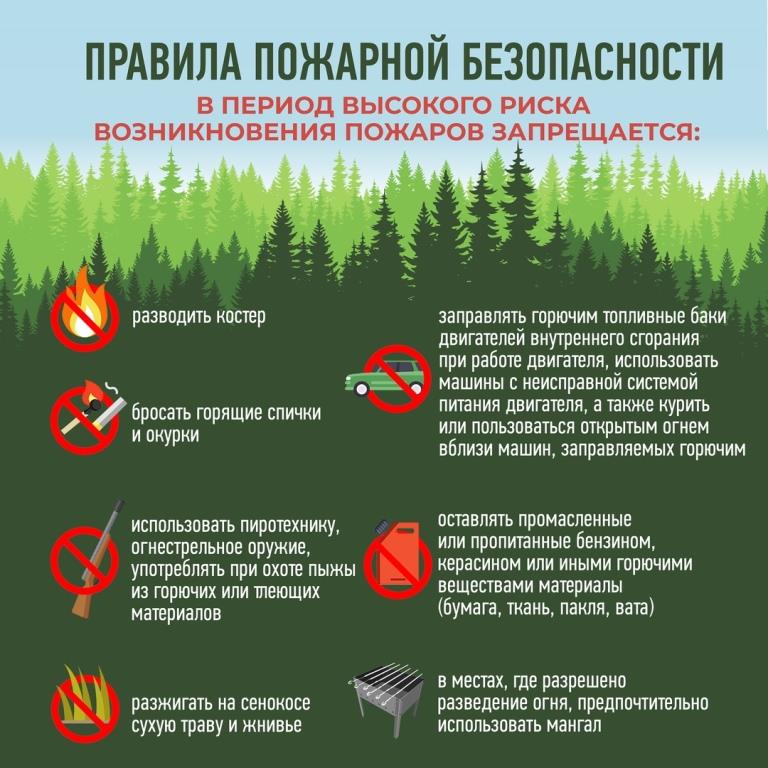 16
17
Лес всегда рад помочь человеку. 
Он согреет, накормит, удивит, научит…
18
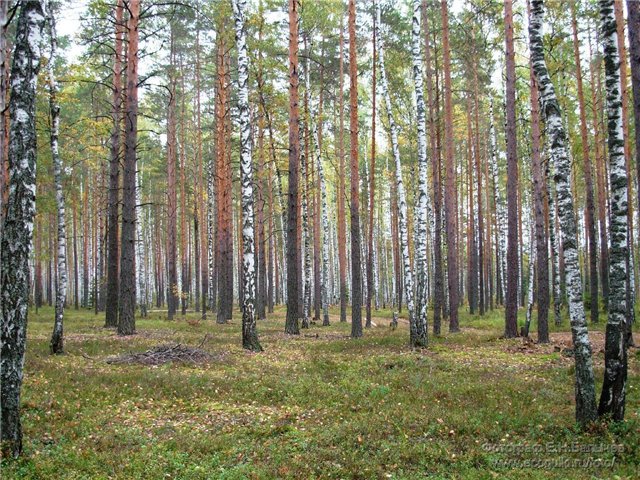 Человек, 
береги своего «зеленого»друга от пожара!
20
Интернет-ресурсы
http://mg.ru/chelyabinskaya/ru/news/?tag=3011
http://school12.siteedit.ru/page150
http://eco.rian.ru/ecophoto/20090831/183092296_2.html
http://www.justmedia.ru/news/russiaandworld/2009/09/04/57842
http://www.novoteka.ru/r/Accidents.Fire?lastdate=/2009-07-8
http://news.a42.ru/news/category/11/146/
http://asfera.info/reports_category/104/page-4.html
http://www.vremyan.ru/persons/gagarin_jurij,,,3
http://www.fillumenistika.ru/albom/katalogi/1963/index.html
http://www.fillumenistika.ru/albom/katalogi/1980/80r77-34b/slides/08r3001.html
http://www.fillumenistika.ru/albom/katalogi/bezopasn/63r56-797b/slides/63r56-797b-5.html
http://www.fillumenistika.ru/albom/katalogi/bezopasn/63r56-797b/slides/63r56-797b-4.html
http://www.fillumenistika.ru/albom/katalogi/1968/index.html
http://www.fillumenistika.ru/albom/katalogi/1964/64r56-597b/slides/06r1001.html
http://kgpbz.ru/index.php?option=com_content&task=view&id=514
http://www.libex.ru/detail/book177174.html
http://www.books.ru/shop/books/102178
http://io-giznprgaetca.ucoz.ru/forum/17-37-1
http://www.liveinternet.ru/community/1709656/
Контактная информация
Номер телефона автора:   89516956376

      Номер телефона руководителя:    89107111891

      Адрес электронной почты руководителя: 
      supronenko.ira@mail.ru